Educational Development in Progress
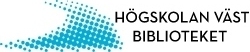 Elisabeth Näverå
Librarian and Educational Developer
[Speaker Notes: I’d like to say that the University West Library has a strong educational approach and that’s one of the reasons why my position was created in 2007. I devote 20 % of my working hours to be an Educational Developer.

One of the most important issues is to improve and expand the pedagogical cooperation between our library and the academics.  Of course in collaboration with our liasion librarians!

All for the best of our students and their learning outcomes, as well as the academics 

I work on internal connections as well as external – I will tell you what I mean in a short while!]
Our Vision
“University West's library is an open and updated hub of knowledge. Its teaching activities are governed by work integrated learning and learning in a life-long perspective. Its focus is YOUR future!”
[Speaker Notes: The Vision is supposed to reflect our efforts to make students Media- and Information Literate!]
Wilson, Carolyn, Wilson, Carolyn & Grizzle, Alton (2011). Media and Information Literacy Curriculum for Teachers [Elektronisk resurs]. Paris: Unesco. P. 19
3
[Speaker Notes: When I talk to the academics about our line of work, I thus emphasize 
MIL - Media and information literacy, the umbrella term that was launched by Unesco  which includes a range of skills that are useful to i.e. the students for their studies, their forthcoming employments as well as in their personal lives.
They must be able to screen out what is reliable/relevant information and what is false/inaccurate 
As you problably know, the Alexandria Declaration (2005), places information literacy at the core of lifelong learning,
To be Media and Information Literate is part of the human rights and lays the ground for democracy]
The Swedish Higher Education Act
Section 8
First-cycle courses and study programmes shall be based fundamentally on the knowledge acquired by pupils in national study programmes in the upper-secondary schools or its equivalent. The Government may, however, permit exceptions for courses and study programmes in the fine, applied or performing arts.
First-cycle courses and study programmes shall develop:-  the ability of students to make independent and critical assessments, -  the ability of students to identify, formulate and solve problems autonomously, and -  the preparedness of students to deal with changes in working life.
In addition to knowledge and skills in their field of study, students shall develop the ability to: -  gather and interpret information at a scholarly level, -  stay abreast of the development of knowledge, and -  communicate their knowledge to others, including those who lack specialist knowledge in the field. Ordinance (2009:1037).
[Speaker Notes: Here you can see the Swedish Higher Education Act
The arrows point at parts of MIL – we are committed to this act]
Internal connections
A joint liability
Mutual understanding 
Work situation
How we prepare a session
Integration 
Library – faculty partnership in higher education
[Speaker Notes: So who’s responsible for forfilling MIL-goal in accordance with Chapter 1 Article 8 of the Swedish Higher Education Act (SFS  1992:1434)? 
Traditionally, it’s been placed upon the library, however it was not intended to be like that way
It’s supposed to be a joint liability for the whole university – management, the academics in cooperation with liaison librarians, administrators and of course the students themselves!
There has to be a mutual understanding and respect for each other’s situations and the Academics need to be aware of what the library does to meet the students in the best possible way! Meet half ways…
Joining e.g. Department meetings to promote integration work entails bringing up liaison librarian preparations]
Internal connections
Increased understanding
Forward planning
Book time to plan together
Timing
Connection to assignment
Progression 
Several levels
Librarian updating skills!
Tablets and other mobile devices
[Speaker Notes: Increased understanding for problem arising in connection with assignments e.g. common – wide – keywords ”search for an article that includes caring”
The importance of Forward planning to achieve the best outcomes for every single occasion of information seeking. 
Timing must be right – not just ”Let’s give the students some information literacy” 
Progression! 
We read and discuss scientific articles to improve and further develope librarian skills in teaching and new possibilities – new techniques]
External connections
Linking up with Upper Secondary School
[Speaker Notes: We’ve noticed that quite a lot of students – coming directly from Upper secondary school lack satisfactional skills, not only in e.g. language skills but also when it comes to MIL. 

You can say – there’s a gap in need of overbridging and that is the purpose of a new project recently initiated by us. 
I will work together with librarians from local Upper Secondary school as well as colleagues from the adult education. We will exchange experiences and teaching techniques and create a progression model for teachers and librarians to follow. 
Naturally, we will include teachers working on various levels in this work – it’s going to breathe integration!


(All youth in Sweden who have completed compulsory school are entitled to a three-year upper secondary school education. Upper secondary education provides a good foundation for vocational activities and further studies, and for personal development and active participation in the life of society.)]
Welcome to Our Library
[Speaker Notes: Well, I hope we can discuss different experiences of this kind of work and get more ideas of how to improve ourselves more!

Thank you!]